Проверка домашней работы
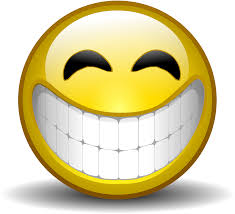 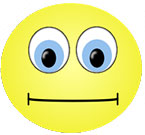 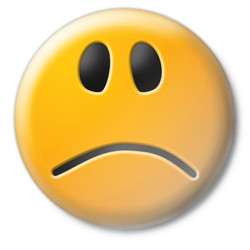 В классе 36 человек. Ученики это­го класса посещают математический, физический и химический кружки. Математический кружок по­сещают 18 человек, физический — 14 человек, химический — 10 человек. Кроме того, извест­но, что 2 человека посещают все три кружка, 8 человек - и математиче­ский, и физический, 5 — и математи­ческий и химический, 3 — и физи­ческий и химический кружки. Сколько учеников класса не посещают ни­какие кружки?
Математический
Физический
6
8
14
18
7
5
2
36 человек
3
5
1
3
36-7-6-2-3-1-5-4=8  учеников класса не посещают никакие кружки
10
4
Химический
2
СНЕГОВИК
В каком виде мы можем сообщить информацию о снеговике?
Представить  в виде текста
«Снеговик состоит из трех комочков разных размеров.
Сначала лепим большой комок, затем средний и маленький. Делаем нос, глазки, одеваем шляпу».
Представить в виде графики
Представить в виде таблицы
3
Тема урока
«Представление информации»
Цель урока?
Изучить различные формы представления информации.
4
Знак - что это?
?
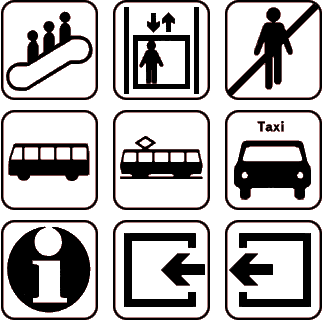 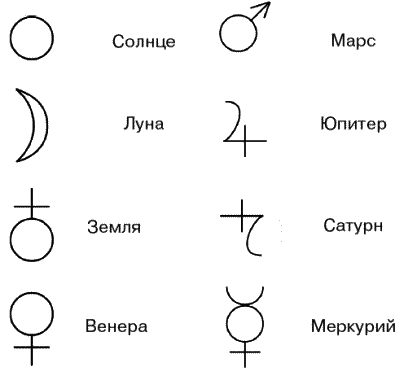 ?
А, Б, В, Г….
1, 2, 3, 4…
A, B, C, D…
§ © Ω  
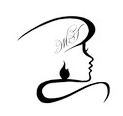 Символ
Пиктограмма
Если связь между формой и значением знака устанавливается по договоренности, то такие знаки называют символами.
Если форма знака позволяет догадаться о его смысле – этот знак называют пиктограммой
ЗНАК
представляет собой заменитель объекта
5
Знаки и их виды
6
Знаки и знаковые системы
Люди  используют отдельные знаки и знаковые системы.
Знаковая система определяется множеством всех входящих в неё знаков (алфавитом) и правилами оперирования этими знаками.
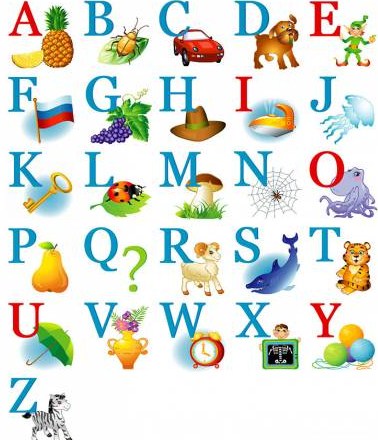 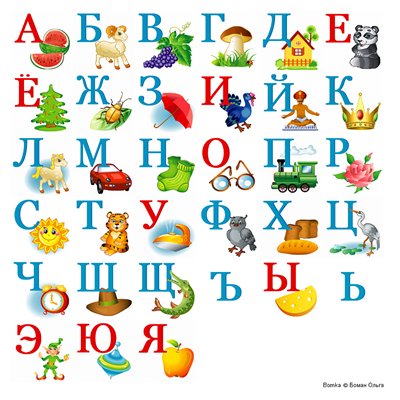 7
Язык как знаковая система
Общение между людьми может проходить в устной или письменной форме с использованием соответствующих звуковых или зрительных знаков.
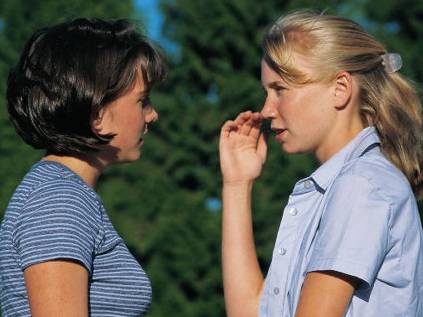 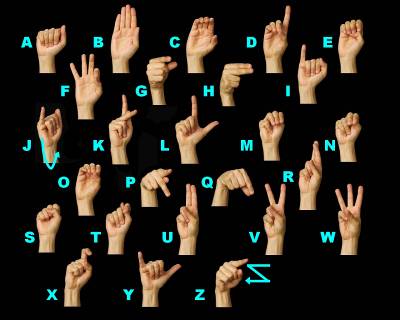 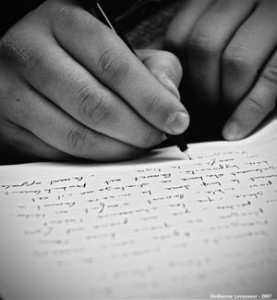 8
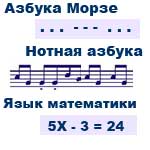 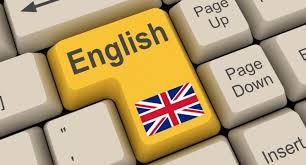 9
Игра по группам«Разговор через стекло»
Задание 1: Можно использовать только жесты
Зовешь приятеля покататься на велосипедах.
Хочешь узнать который сейчас час.
Задание 2: Можно использовать символы, пиктограммы и жесты:
Сообщаешь другу о том, что завтра контрольная работа по информатике.
Ты очень голоден и просишь товарища принести ему поесть.
10
Музыкальная пауза
Передает ли музыка информацию?
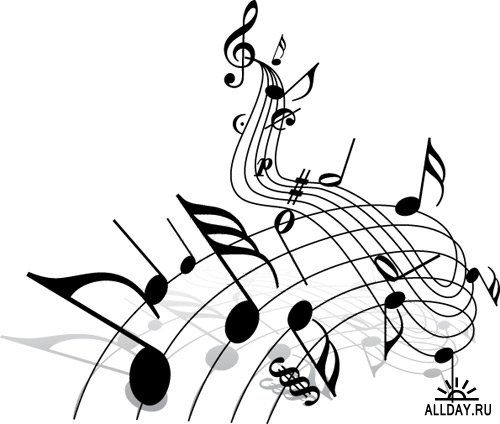 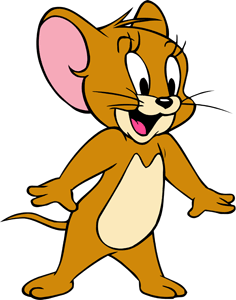 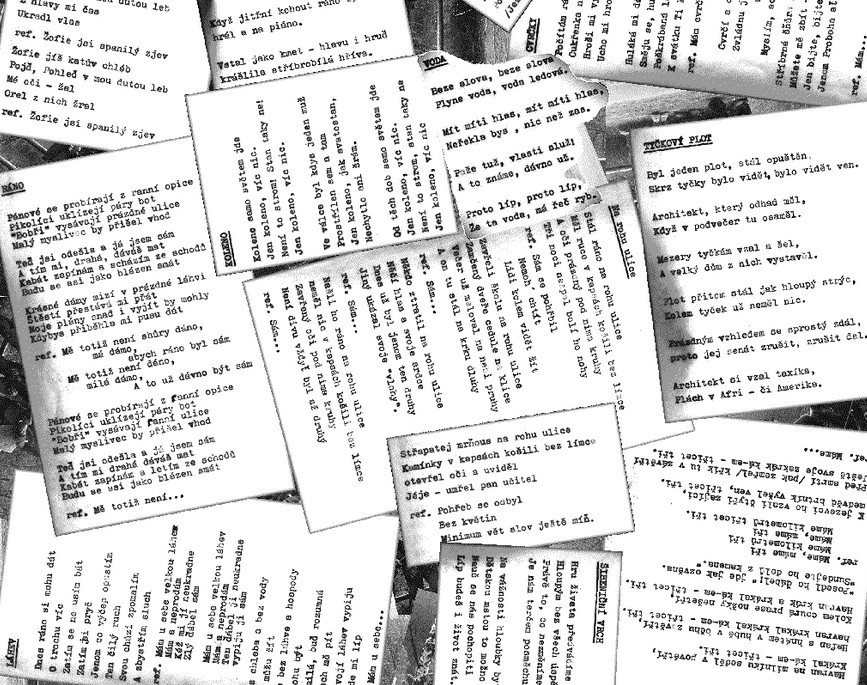 11
Можно ли угадать название мультфильма?
По звучанию мелодии.
По картинке или тексту.
По нотам и др.
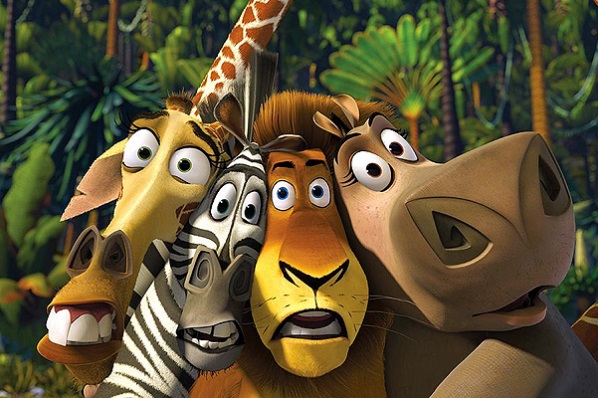 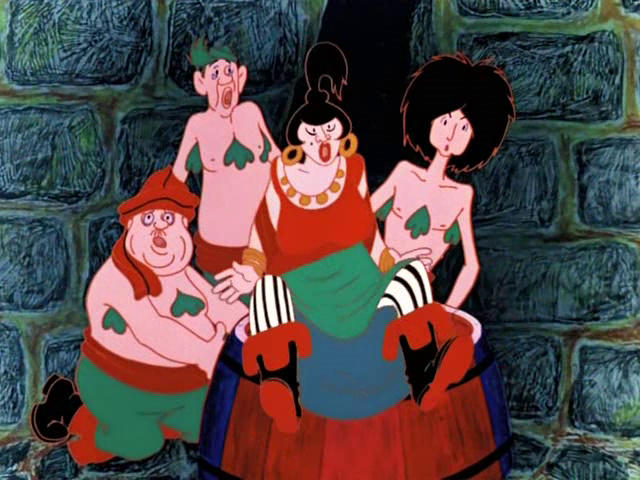 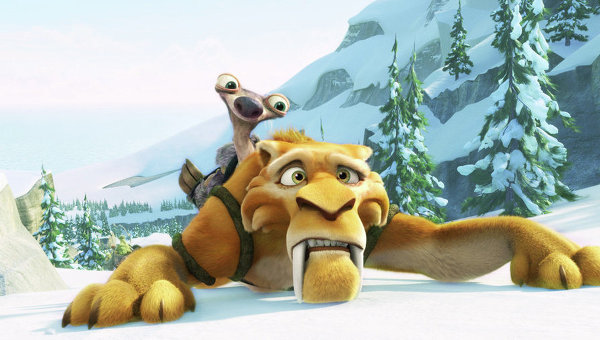 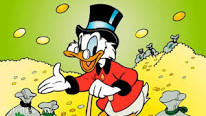 12
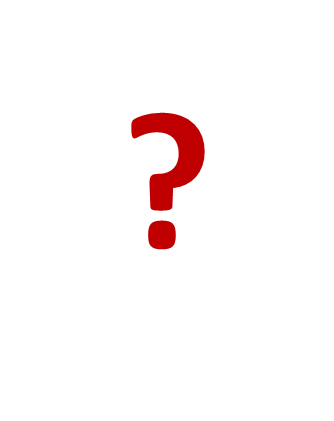 «Песня лисы Алисы и кота Базилио»
 Приключения Буратино
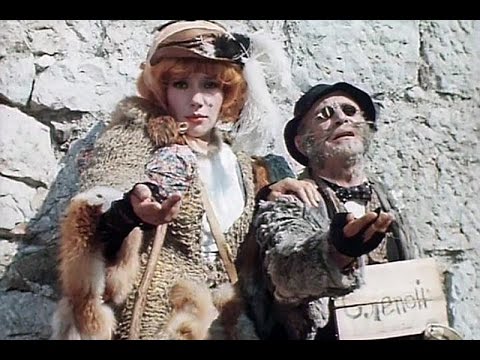 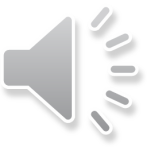 13
?
«Колыбельная медведицы»
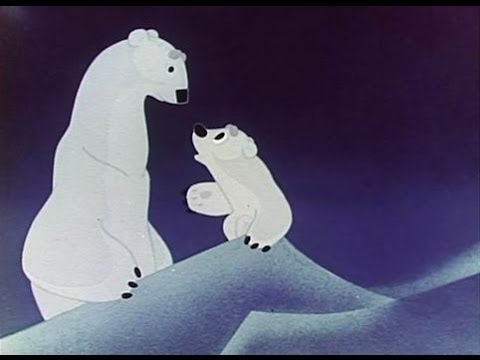 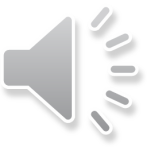 14
Практическая работа 
в программе «Координатная плоскость»
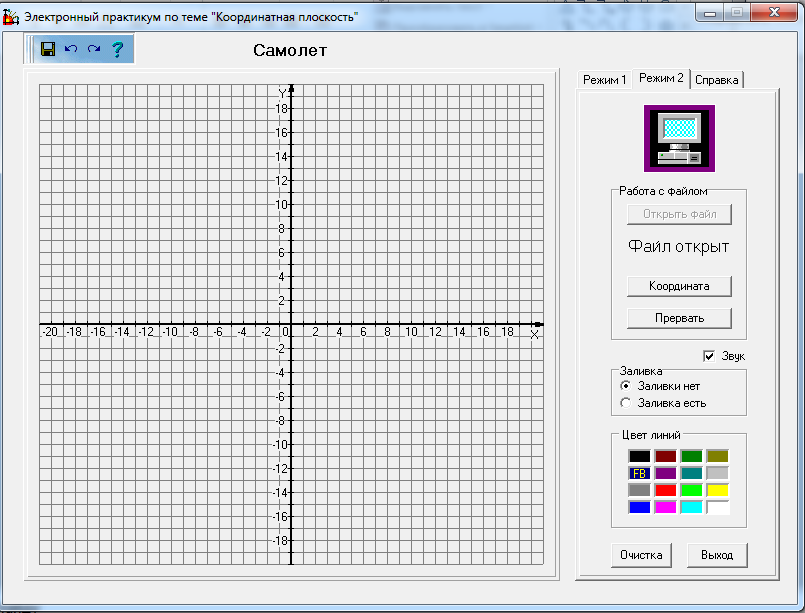 15
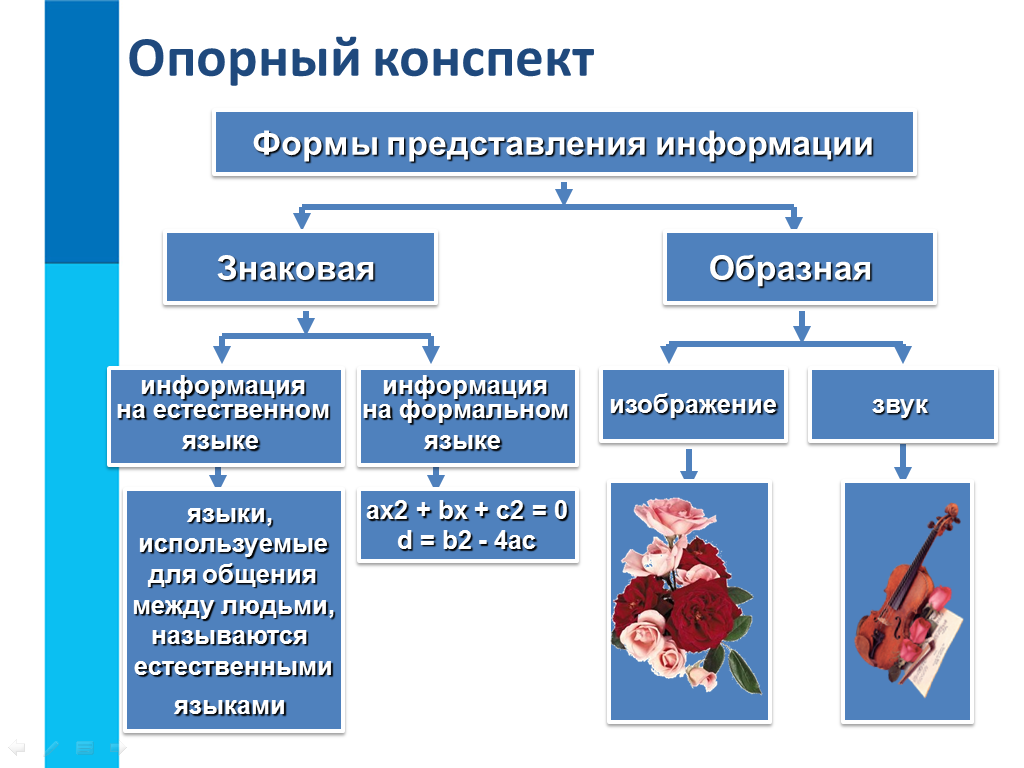 16
На сегодняшнем уроке
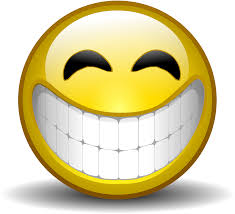 Я научился…

Было трудно…
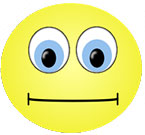 17
Домашнее задание
§ 1.4., ответить на вопросы и задания устно,
РТ: № 24-26, 29.
18